Wie beschreibt man Elektronen?
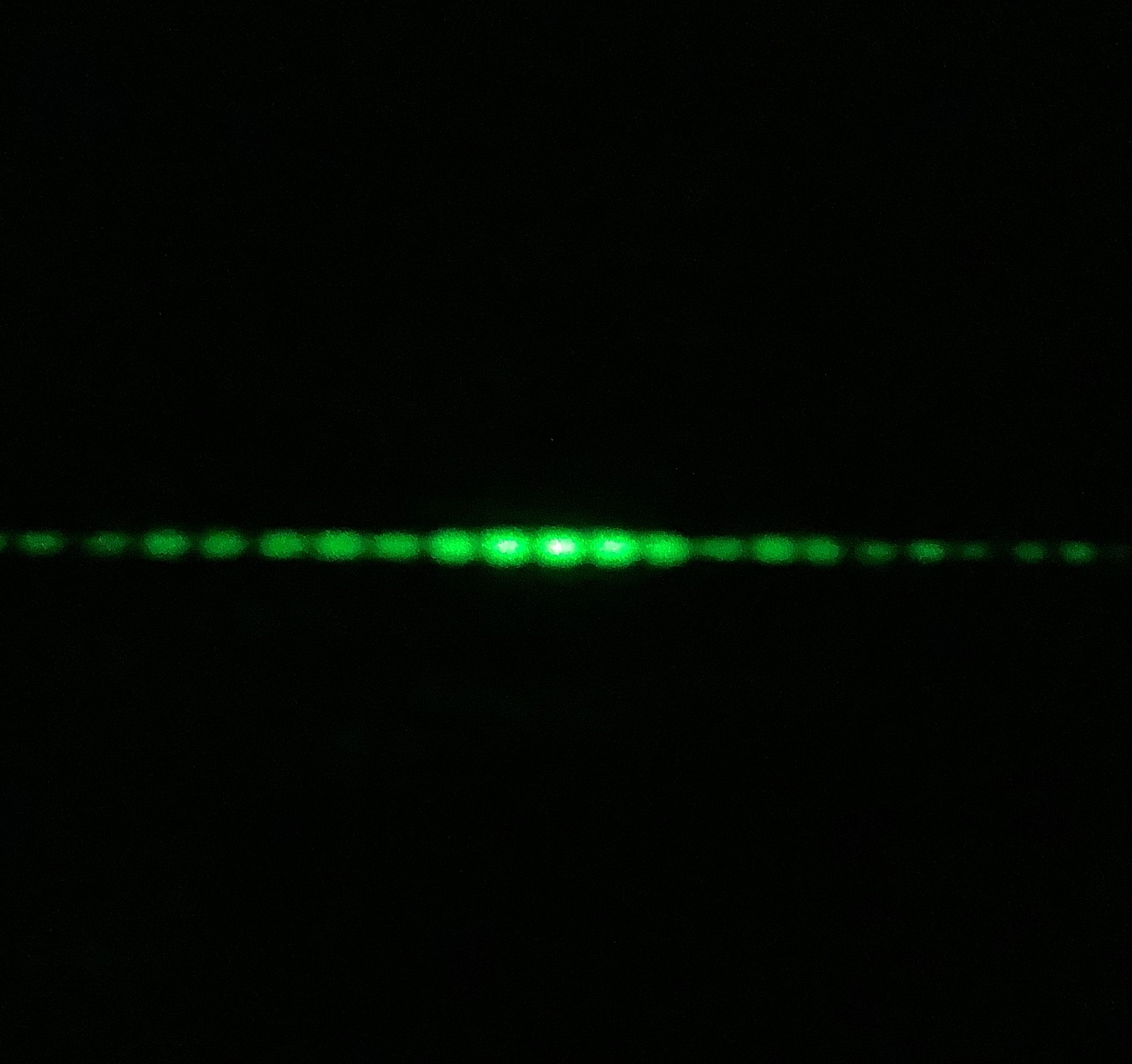 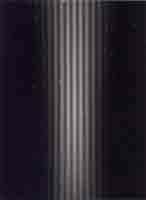 Interferenz von Laserlicht 
am Doppelspalt
Elektronen-Interferenz am Doppelspalt
Vergleichen Sie die Beobachtungen beim Doppelspalt-Versuch mit Licht und Elektronen.
Beschreiben Sie, wie man die Intensitätsverteilung bei Licht mit dem Zeigermodell berechnen kann.
Bildquellen:
Interferenz von Laserlicht am Doppelspalt: C.-J. Pardall
Elektronen-Interferenz am Doppelspalt: Prof Dr. Claus Jönsson (https://commons.wikimedia.org/w/index.php?curid=5337106), „Claus Jönsson Interferenz“ (12.11.22)
C.-J. Pardall
4116_up_psi_wellenfunktion
Wie beschreibt man Elektronen?
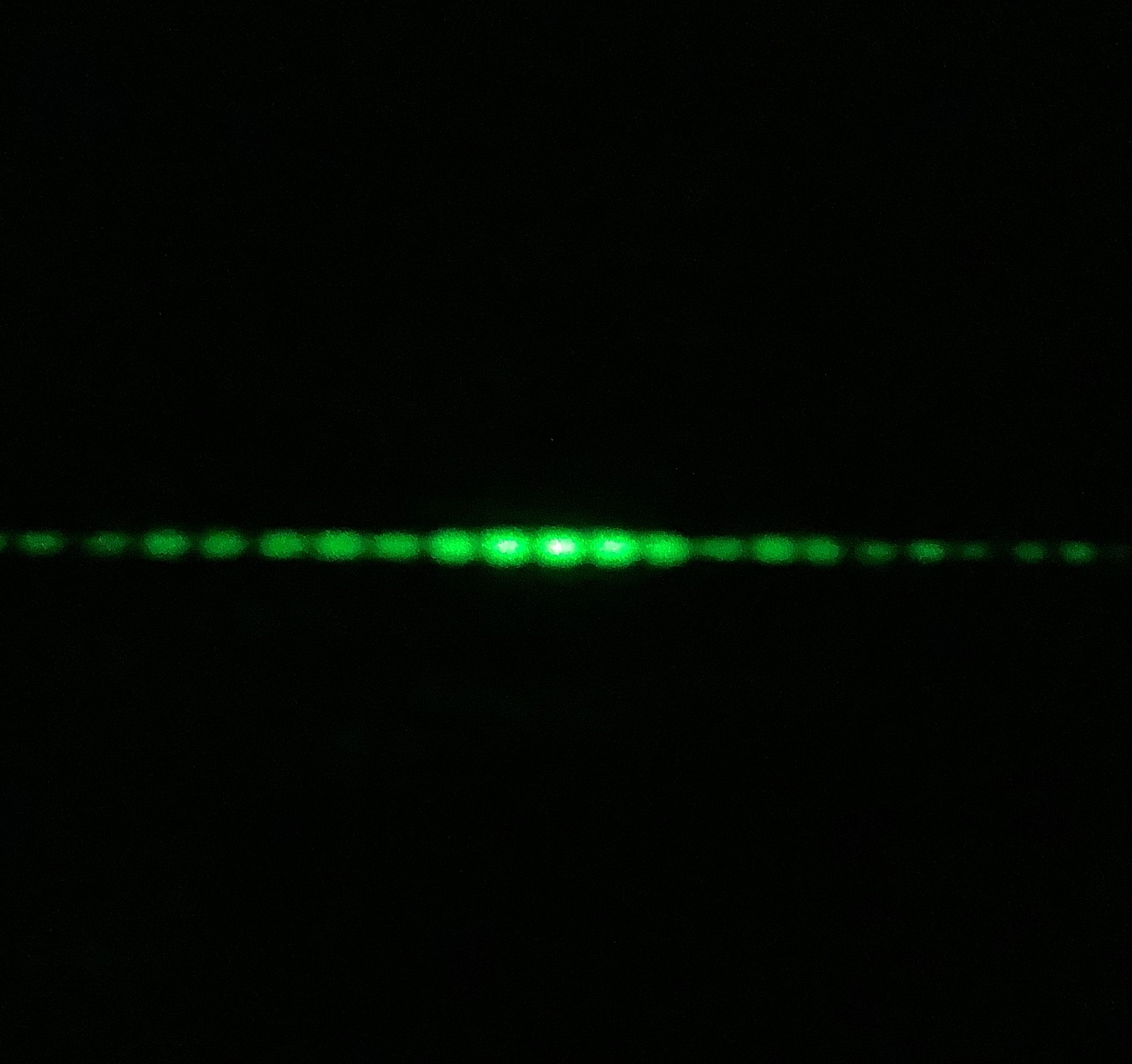 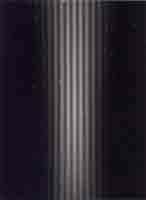 Interferenz von Laserlicht 
am Doppelspalt
Elektronen-Interferenz am Doppelspalt
Bildquellen:
Interferenz von Laserlicht am Doppelspalt: C.-J. Pardall
Elektronen-Interferenz am Doppelspalt: Prof Dr. Claus Jönsson (https://commons.wikimedia.org/w/index.php?curid=5337106), „Claus Jönsson Interferenz“ (12.11.22)
C.-J. Pardall
4116_up_psi_wellenfunktion
Wie beschreibt man Elektronen?
..klick…klick.klick…...klick..
Zählrohr (Detektor)
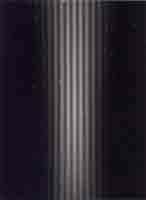 0042
Zählgerät
Elektronen-Interferenz am Doppelspalt
C.-J. Pardall
4116_up_psi_wellenfunktion
[Speaker Notes: Am Ende der Folie sollten die Grundzüge des Tonomura-Experiments erläutert und der Film hierzu https://www.hitachi.com/rd/research/materials/quantum/movie/video2.html gezeigt werden.]
Wie beschreibt man Elektronen?
..klick…klick.klick…...klick..
Zählrohr (Detektor)
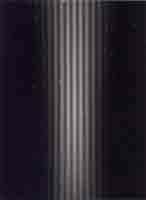 0042
Zählgerät
Elektronen-Interferenz am Doppelspalt
Ben sagt zu den Experimenten: „Elektronen verhalten sich manchmal wie Teilchen und manchmal wie Wellen. Wann tun sie das eine oder das andere?“
Erklären Sie, wie Ben aufgrund der Ergebnisse zu seiner Aussage kommt.
C.-J. Pardall
4116_up_psi_wellenfunktion
[Speaker Notes: Am Ende der Folie sollten die Grundzüge des Tonomura-Experiments erläutert und der Film hierzu https://www.hitachi.com/rd/research/materials/quantum/movie/video2.html gezeigt werden.]
Wie beschreibt man Elektronen?
..klick…klick.klick…...klick..
Zählrohr (Detektor)
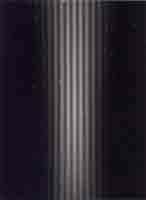 0042
Zählgerät
Elektronen-Interferenz am Doppelspalt
Ben sagt zu den Experimenten: „Elektronen verhalten sich manchmal wie Teilchen und manchmal wie Wellen. Wann tun sie das eine oder das andere?“
Erklären Sie, wie Ben aufgrund der Ergebnisse zu seiner Aussage kommt.
Die Arbeitsgruppe von Akiro Tonomura führte 1989 den Doppelspaltversuch mit einzelnen Elektronen durch.
Begründen Sie, dass dieser Versuch Bens Frage beantworten könnte.
Stellen Sie eine Hypothese zum Ausgang von Tonomuras Versuch auf.
C.-J. Pardall
4116_up_psi_wellenfunktion
[Speaker Notes: Am Ende der Folie sollten die Grundzüge des Tonomura-Experiments erläutert und der Film hierzu https://www.hitachi.com/rd/research/materials/quantum/movie/video2.html gezeigt werden.]
Wie beschreibt man Elektronen?
Fassen Sie die Beobachtungen beim Doppelspalt-Versuch mit Einzelelektronen zusammen.
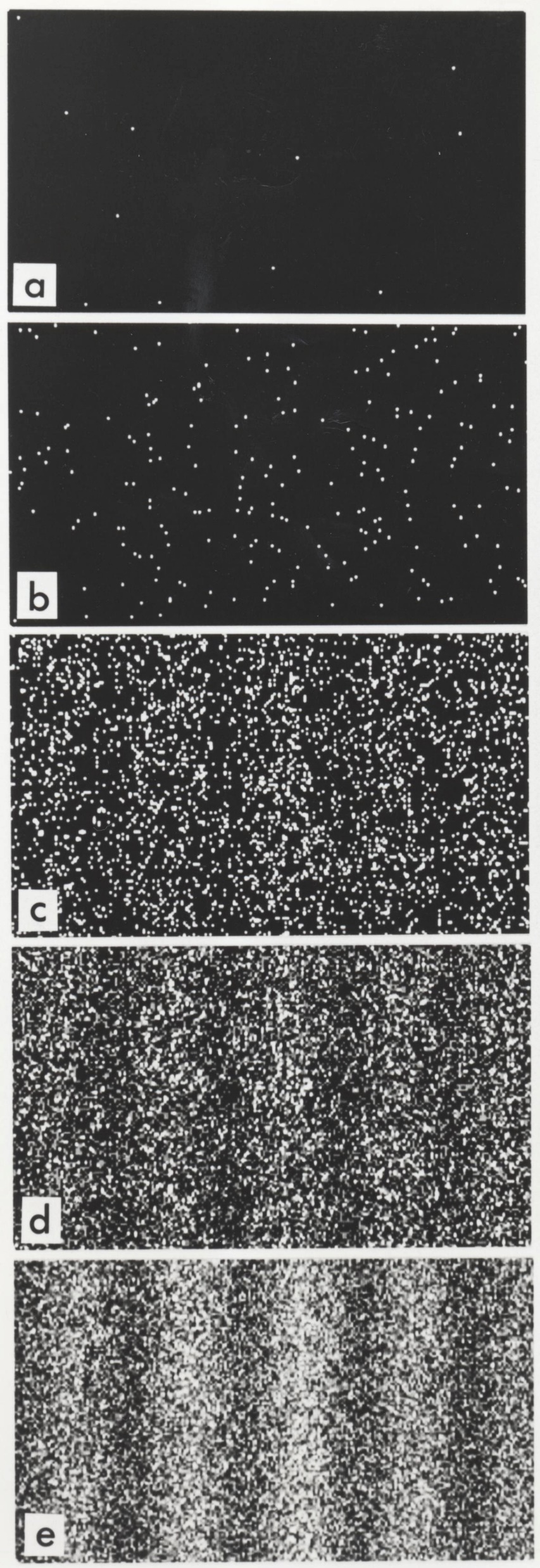 n = 11
n = 200
n = 6000
n = 40000
n = 140000
Einzelelektronen-Interferenz am Doppelspalt (n: Anzahl der nachgewiesenen Elektronen)
Bildquelle:
Einzelelektronen-Interferenz am Doppelspalt:  user:Belsazar (https://commons.wikimedia.org/wiki/File:Double-slit experiment results Tanamura 2.jpg), „Double-slit experiment results Tanamura 2“, https://creativecommons.org/licenses/by-sa/3.0/legalcode (14.11.22)
C.-J. Pardall
4116_up_psi_wellenfunktion
Wie beschreibt man Elektronen?
Fassen Sie die Beobachtungen beim Doppelspalt-Versuch mit Einzelelektronen zusammen.
Ben sagt: „Elektronen verhalten sich manchmal wie Teilchen und manchmal wie Wellen. Wann tun sie das eine oder das andere?“
Diskutieren Sie Bens Äußerung vor dem Hintergrund der Versuchsergebnisse.
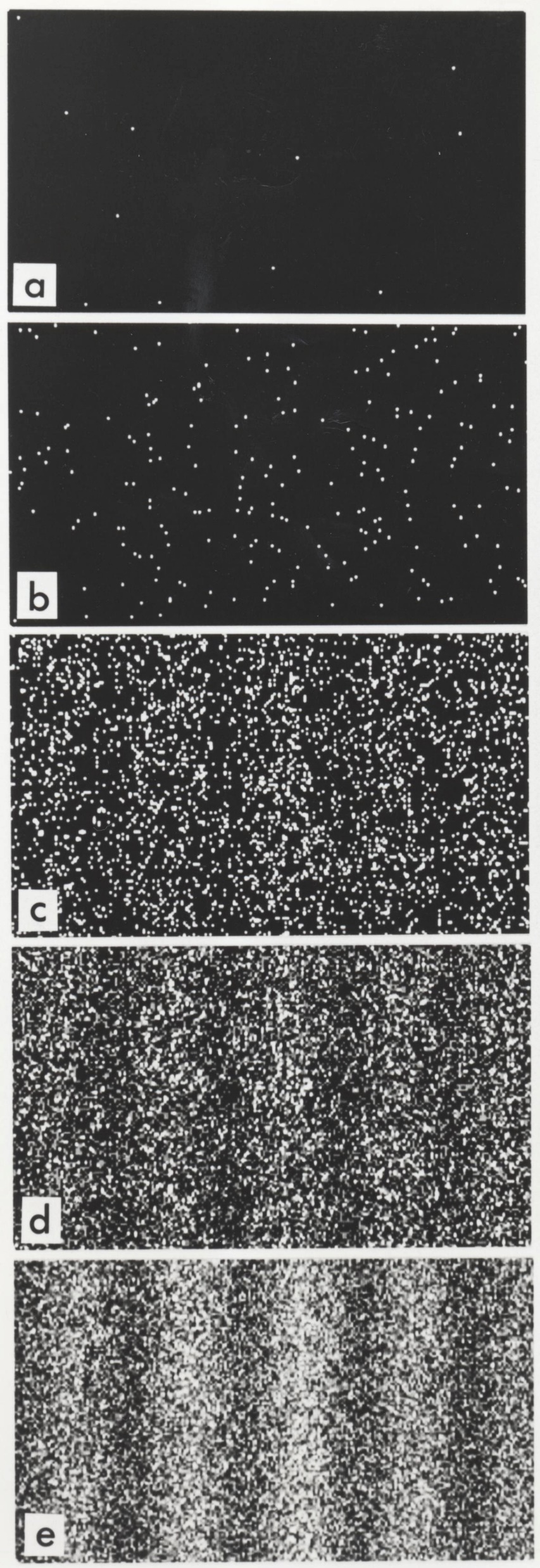 n = 11
n = 200
n = 6000
n = 40000
n = 140000
Einzelelektronen-Interferenz am Doppelspalt (n: Anzahl der nachgewiesenen Elektronen)
Bildquelle:
Einzelelektronen-Interferenz am Doppelspalt:  user:Belsazar (https://commons.wikimedia.org/wiki/File:Double-slit experiment results Tanamura 2.jpg), „Double-slit experiment results Tanamura 2“, https://creativecommons.org/licenses/by-sa/3.0/legalcode (14.11.22)
C.-J. Pardall
4116_up_psi_wellenfunktion
Wie beschreibt man Elektronen?
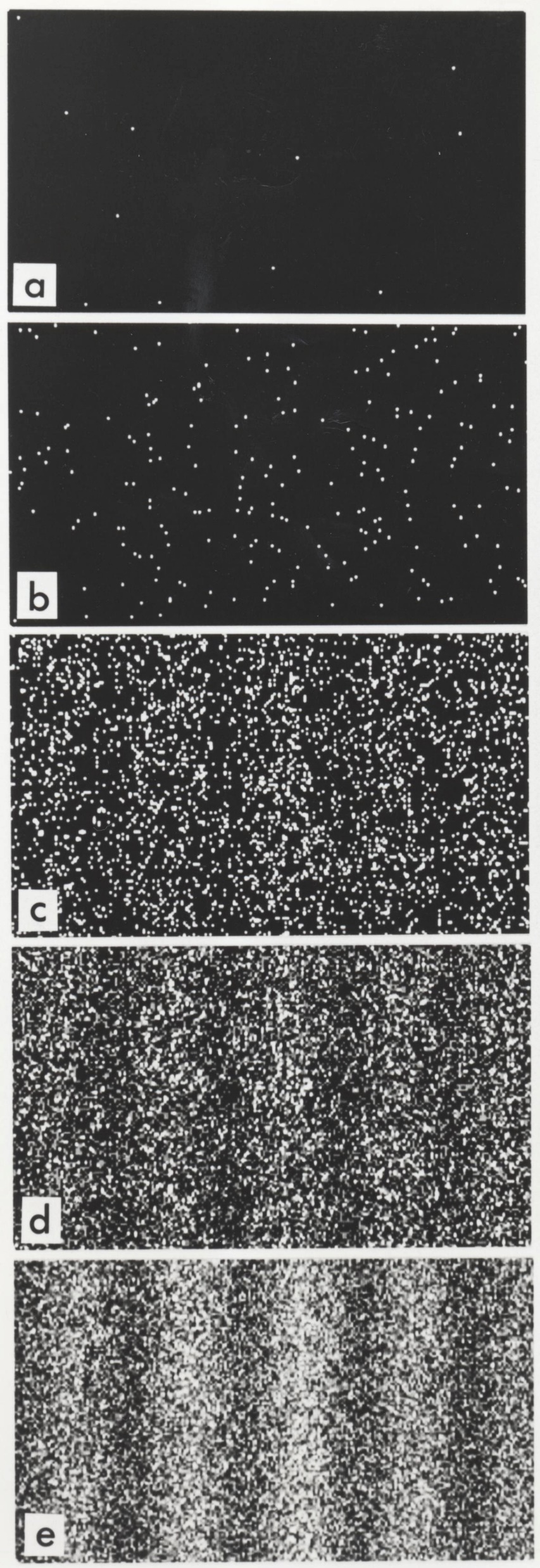 n = 11
n = 200
n = 6000
n = 40000
n = 140000
Einzelelektronen-Interferenz am Doppelspalt (n: Anzahl der nachgewiesenen Elektronen)
Bildquelle:
Einzelelektronen-Interferenz am Doppelspalt:  user:Belsazar (https://commons.wikimedia.org/wiki/File:Double-slit experiment results Tanamura 2.jpg), „Double-slit experiment results Tanamura 2“, https://creativecommons.org/licenses/by-sa/3.0/legalcode (14.11.22)
C.-J. Pardall
4116_up_psi_wellenfunktion